ĐỊA LÍ
Lâm nghiệp và thuỷ sản
Bài cũ:
Ngành lâm nghiệp gồm những hoạt động gì ? Phân bố chủ yếu ở đâu ?
Nước ta có những điều kiện nào để phát triển ngành thuỷ sản ?
ĐỊA LÍ
BÀI 12 :
Công nghiệp
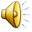 Hoạt động1
Các ngành công nghiệp
Đọc thông tin mục 1 và trả lời câu hỏi sau đây :
Kể tên các ngành công nghiệp của nước ta ?
2. Kể tên các sản phẩm của một số ngành công nghiệp của nước ta.
Trò chơi tiếp sức
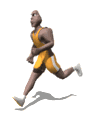 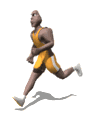 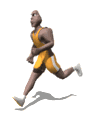 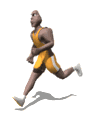 Chọn 2 nhóm tham gia trò chơi. (mỗi nhóm 8 em, chơi tiếp sức, nhóm 1 chọn 4 ngành công nghiệp thì nhóm 2 phải tìm các sản phẩm của 4 ngành đó. Sau đó nhóm 2 chọn 4 ngành công nghiệp còn lại và nhóm 1 chọn sản phẩm của 4 ngành đó.)
Quan sát các hình ảnh sau đây và hãy cho biết các hình ảnh thể hiện ngành công nghiệp nào ?
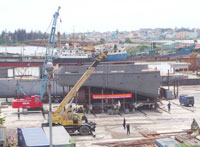 Nhà máy đóng tàu Hạ Long
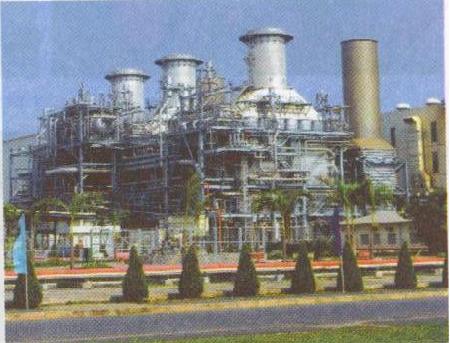 Nhà máy điện Phú Mĩ
( Bà Rịa - Vũng Tàu )
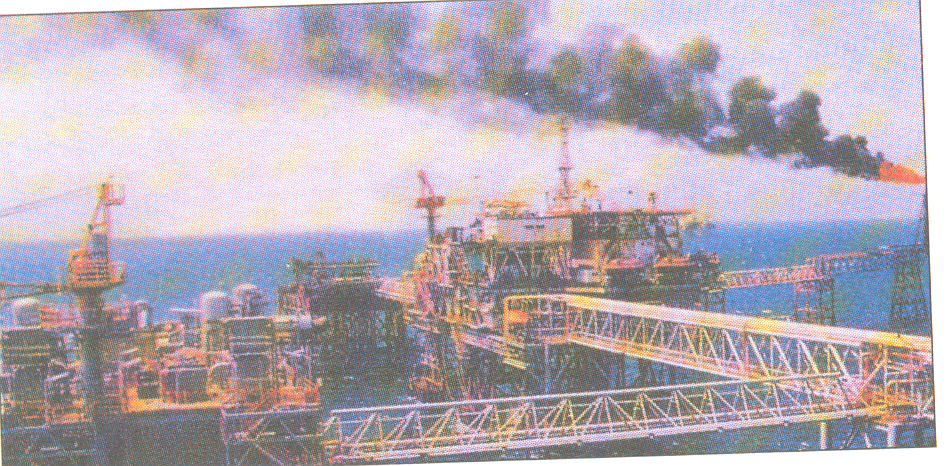 Khai thác dầu khí (Vũng Tàu)
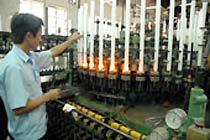 Sản xuất bóng đèn
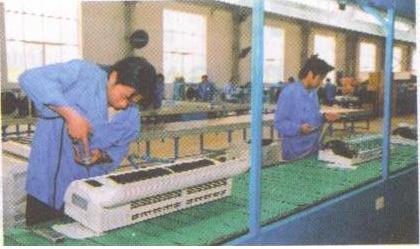 Lắp ráp máy điều hoà
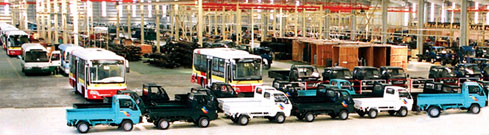 Nhà máy lắp ráp ô tô Trường Hải
Nhà máy lọc dầu Dung Quất
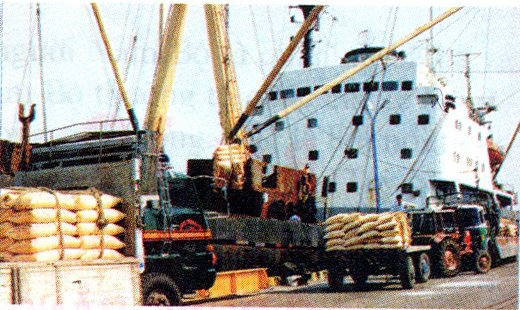 Chế biến, xuất khẩu nông sản
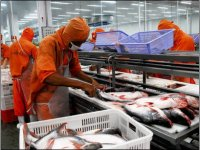 Chế biến cá Ba Sa
Kết luận
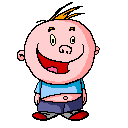 Nước ta có nhiều ngành công nghiệp.
Hoạt động 2
Nghề thủ công
Hãy quan sát các hình sau đây và cho biết nước ta có những nghề thủ công nào ?
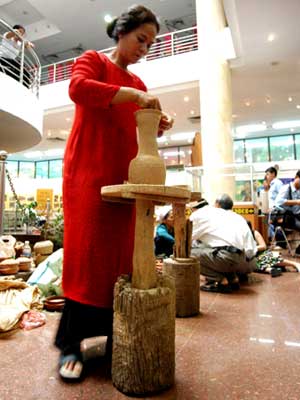 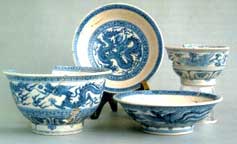 Gốm sứ
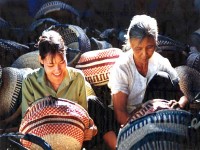 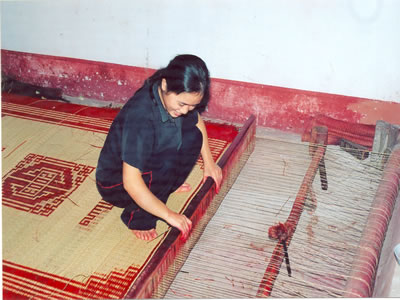 Đan lát cói chiếu
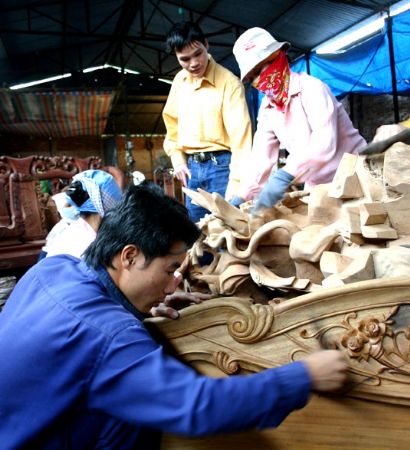 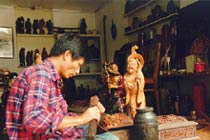 Chạm khắc gỗ
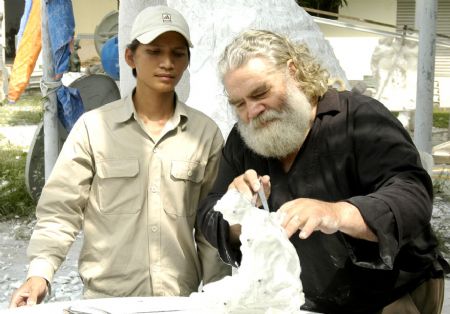 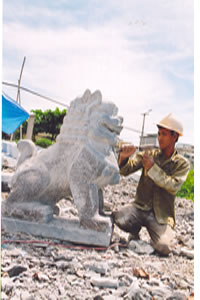 Chạm khắc đá
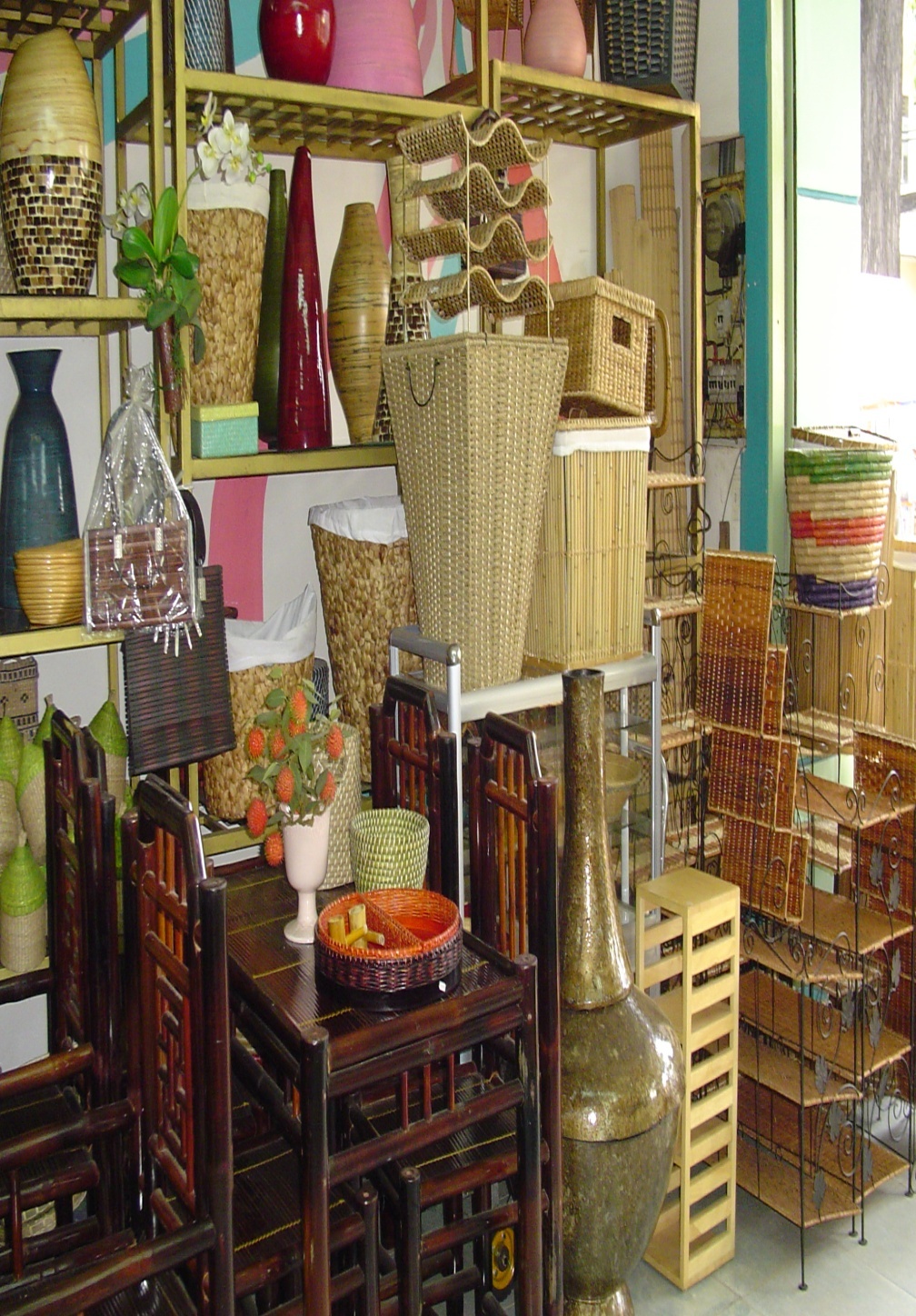 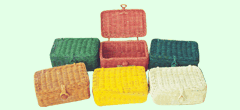 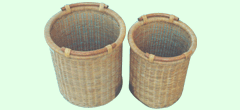 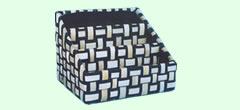 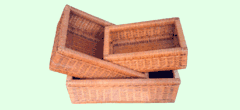 Hàng mây, tre, lá
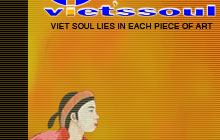 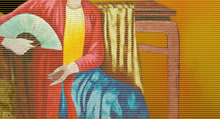 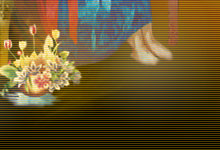 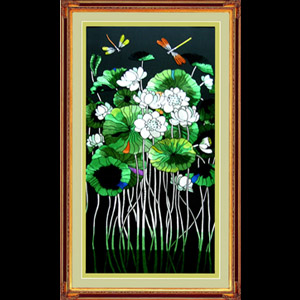 Tranh thêu
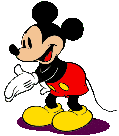 Kết luận
Nước ta có nhiều nghề thủ công đã tạo ra nhiều sản phẩm để sử dụng trong nước và xuất khẩu.
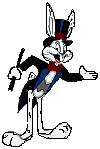 Đọc thông tin trang 93 SGK.
Nêu vai trò và đặc điểm của nghề thủ công.
Thảo luận nhóm 4
Kết luận :
Vai trò : Tận dụng được lao động, nguyên liệu, tạo ra nhiều sản phẩm phục vụ cho đời sống và xuất khẩu.
Kết luận :
Đặc điểm : Nghề thủ công ngày càng phát triển rộng khắp cả nước, nhờ sự khéo léo của người thợ và nguồn nguyên liệu sẵn có.
Hãy kể tên một số nghề thủ công nổi tiếng ở nước ta mà em biết ?
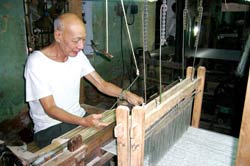 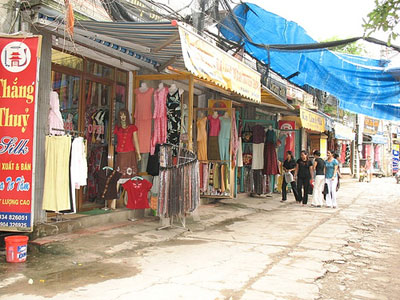 Làng lụa Hà Tây
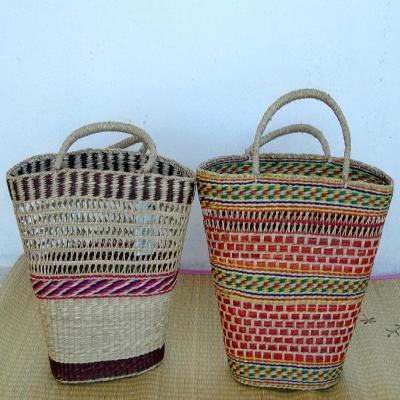 Chiếu cói Nga  Sơn
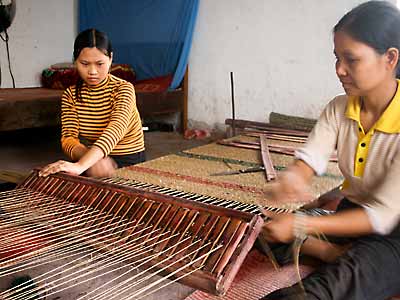 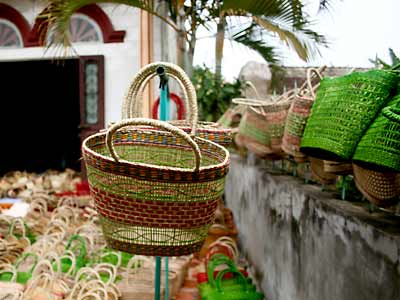 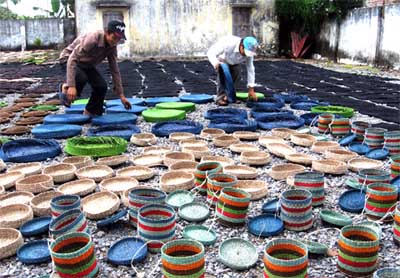 Cói Kim Sơn
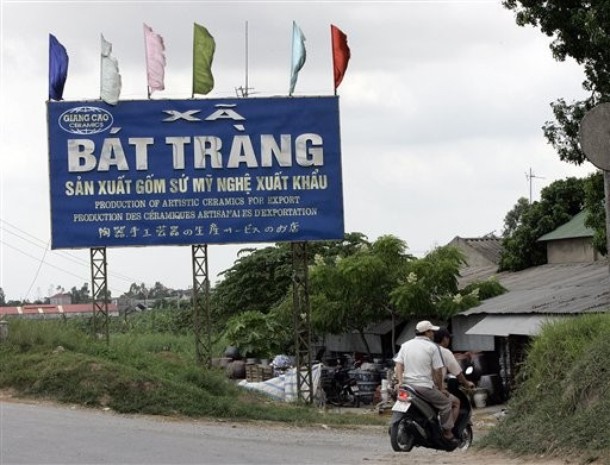 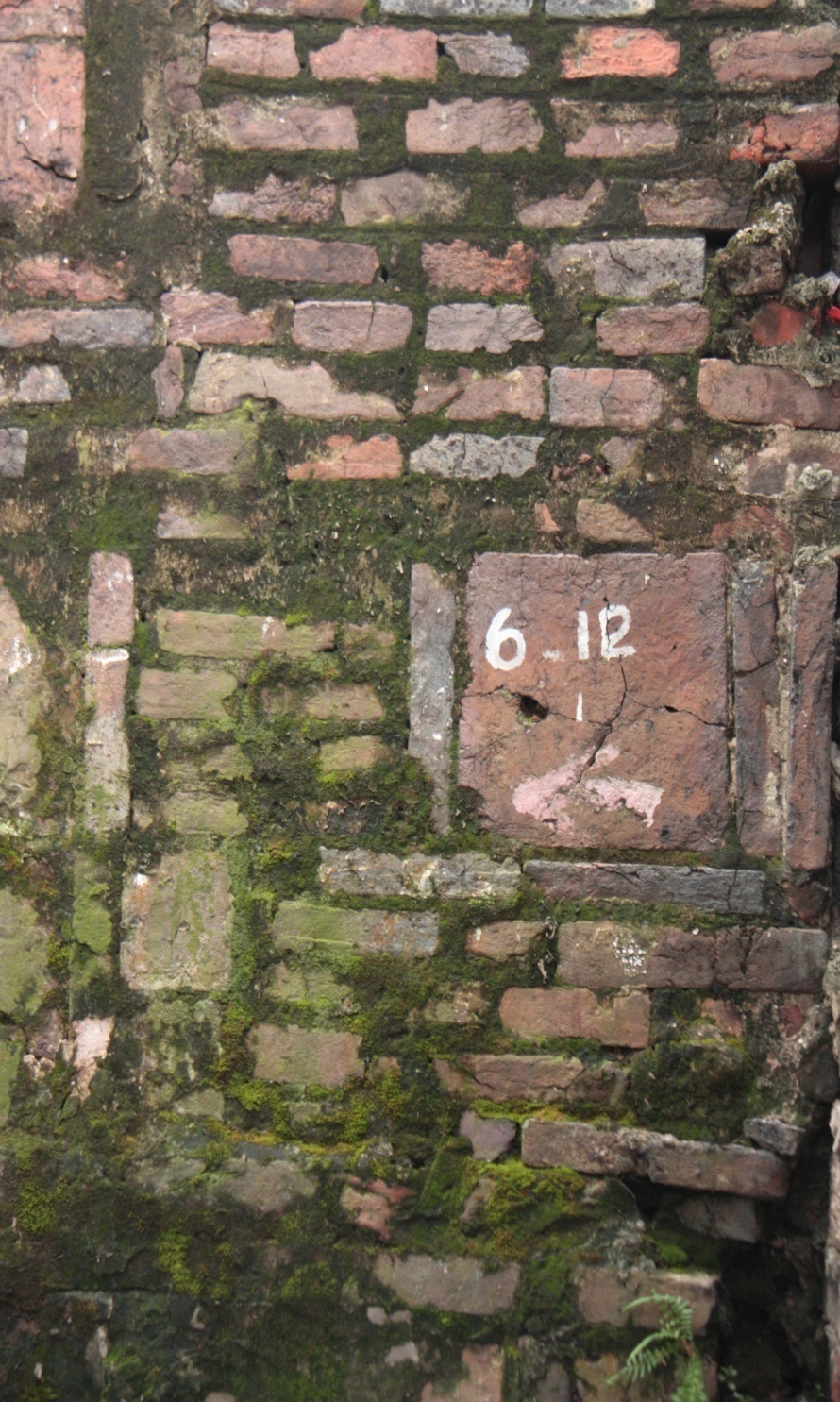 Gạch Bát Tràng
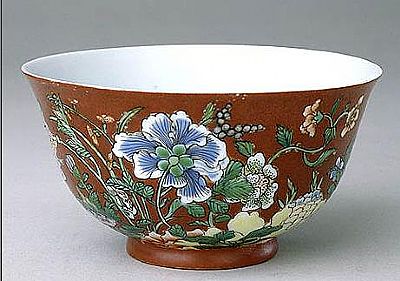 Gốm Bát Tràng
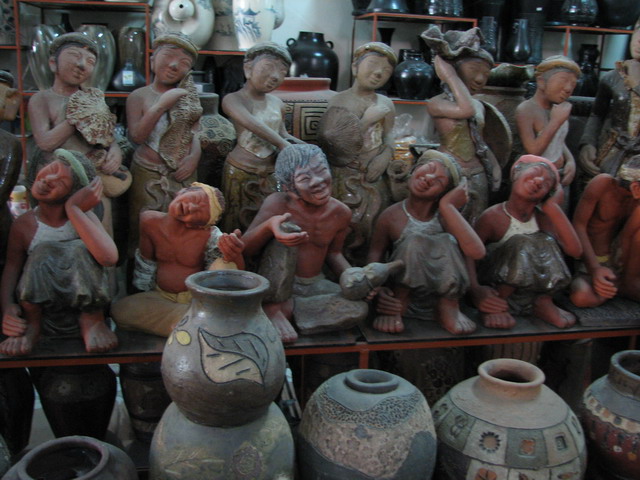 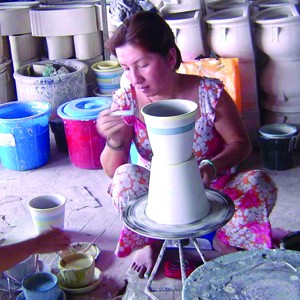 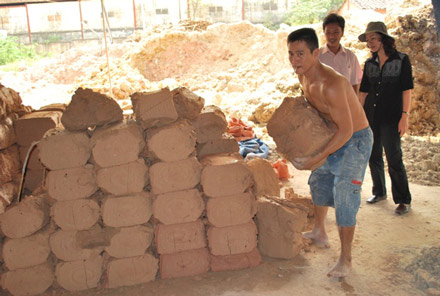 Gốm sứ
    Biên Hòa
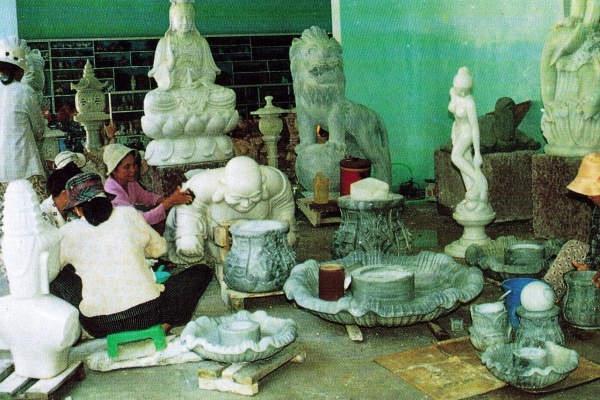 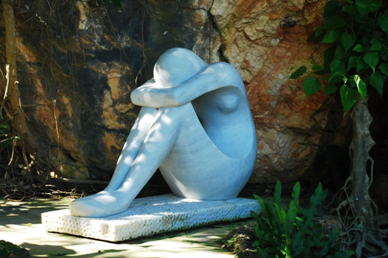 Đá Ngũ Hành Sơn
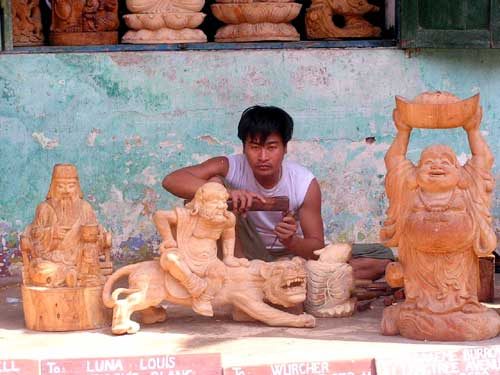 Làng mộc Kim Bồng Hội An - Quảng Nam
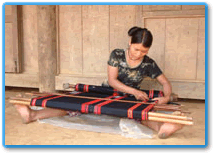 Dệt thổ cẩm của người Cơ Tu
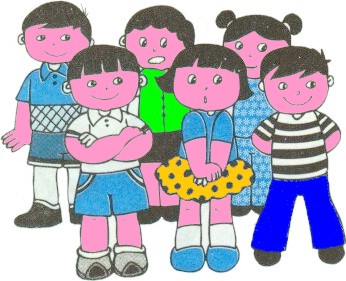 Ghi nhớ
Nước ta có nhiều ngành công nghiệp và nghề thủ công, đã tạo ra nhiều sản phẩm để sử dụng trong nước và xuất khẩu.
Củng cố
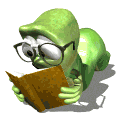 Chọn ý đúng nhất:
1. Ngành công nghiệp khai thác khoáng 
sản tạo ra sản phẩm gì ?
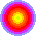 a.Than, dầu mỏ, quặng sắt
b. Gang, thép, đồng, thiếc
c. Vải, quần áo
2. Ngành công nghiệp dệt, may mặc tạo 
ra sản phẩm gì ?
a.Gạo, đường, mía, bia, rượu
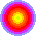 b.Các loại vải, quần áo
c.Thịt hộp, cá hộp, tôm
3. Ngành CN chế biến lương thực, 
thực phẩm làm ra sản phẩm gì?
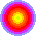 a. Gạo, đường, mía, bia, rượu…
b. Các loại vải, quần áo
c. Điện
4. Ngành CN chế biến thuỷ, hải sản 
làm ra sản phẩm gì ?
a. Than, dầu mỏ, quặng sắt
b. Phân bón, thuốc trừ sâu
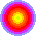 c.Thịt hộp, cá hộp, tôm…
Luyện kim
Các sản phẩm sau đây thuộc ngành công nghiệp nào ?
Sản xuất
hàng tiêu dùng
1. Gang, thép
5. xà phòng
6. Tủ lạnh
2. Đồng, thiếc
Hóa chất
3. Nhiệt kế
7.Thuốc trừ sâu
4. Phân bón
8. Máy giặt
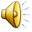 Trò chơi : đúng sai
Nghề thủ công gốm sứ làm ra sản phẩm:
 bình hoa, chậu cảnh
Đ
Nghề thủ công cói chiếu làm ra sản phẩm:
 vải lụa, khăn lụa, quần áo
S
Nghề thủ công, mây, tre, đan làm ra 
sản phẩm: kem đánh răng, xà phòng
S
Nghề thủ công lụa tơ tằm làm ra sản phẩm:
vải lụa, khăn lụa, quần áo lụa.
Đ
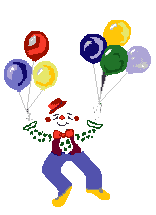 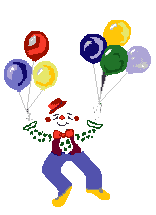 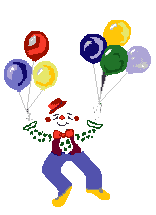 Tiết học kết thúc
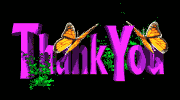 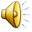